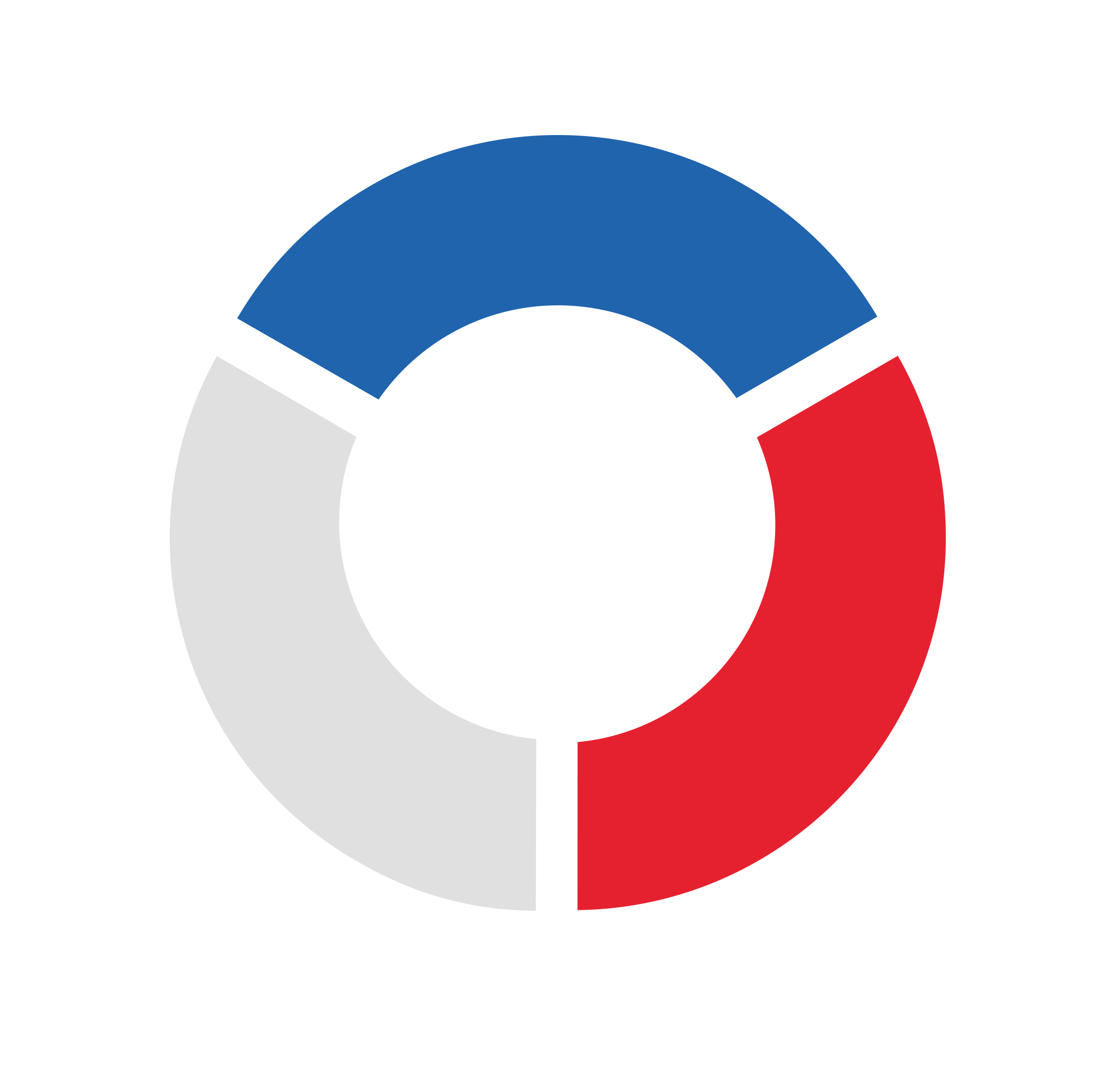 Ekonomika 2020
Exportní fórum
1. října 2020

Eva Zamrazilová
předsedkyně Národní rozpočtové rady
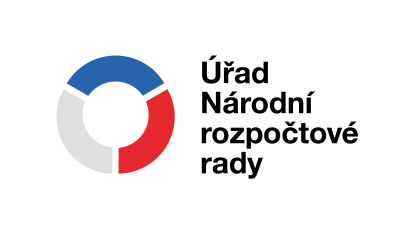 Vývoj HDP
Původní očekávání pro rok 2020 z počátku roku – růst HDP 2,0 %, v dubnu posun na – 5,6 %, aktuálně MF očekává pokles o 6,6 %.
Rozdíl činí 8,6 p. b., v r. 2009 byl rozdíl mezi očekáváním a skutečností 9 p. b. 
Šok má tedy obdobný rozměr, ovšem s rozdílným rozložením v čase
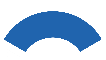 2
Spotřebitelská důvěra a spotřeba domácností
Propad důvěry na jaře 2020 obdobný jako 2009, důvěra je ale výše než v letech 2012 - 2013
Spotřebitelská i podnikatelská důvěra v červnu až srpnu naznačují oživení
Nejistota spojená s domácí i zahraniční druhou vlnou
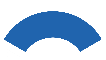 3
Trh práce
Trh práce byl před Covid-19 silně přehřátý
Od konce února do konce srpna stoupla nezaměstnanost pouze o 52 tis osob – efekt programu Antivirus a dalších opatření?
Patrně nepřesné sledování volných pracovních míst – přiznává i MPSV
Prognóza MF (září 2020) – vzestup podílu nezaměstnaných osob (průměrné hodnoty):
» 2020 –  3,6 % 		» 2021 – 4,6 %		» 2022 –  4,4 %
Nastavení kurzarbeitu a jeho vliv na trh práce ?
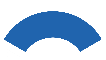 4
Veřejný dluh a jeho rizika
*odhad
Fiskální politika byla před krizí 2008/2009 silně procyklická
V letech silného růstu vytvářeny masivní deficity 
V období 2009 – 2012 stouplo státní i veřejné zadlužení o 16 p. b. (ačkoli v ČR nebyly sanace finančního sektoru) 
Konsolidace veřejných financí byla velmi bolestivá a prodloužila pokrizové zotavování ekonomiky
Malá otevřená ekonomika by v dobrých časech měla vytvářet rezervy
Teď se situace opakuje, po letech procyklické fiskální politiky přichází krize
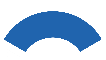 5
Penzijní systém – proč je nutná reforma
Pojištění na sociální zabezpečení má charakter daně
Od roku 1996 byl důchodový systém v přebytku pouze 7x
Systém tedy nebyl dobře nastaven od začátku – potřeba reforem diskutována dlouhodobě
Krátkodobě důchodový systém těžil
Z dobré demografické situace
Z ekonomické konjunktury
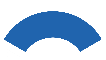 6
Demografická projekce
Demografická projekce ČSÚ (11/2018) upravená o skutečnost 2019 a 2020
Podstatná změna ve struktuře - počet osob 65+ vzroste o 51 % a jejich podíl na populaci vzroste z 20 % na 30 % - odlišné spotřebitelské preference různých generací
Podíl obyvatelstva ve věku 21–64 let na jednoho občana staršího 65 let klesne v horizontu 40 let z hodnoty 3 na 1,6
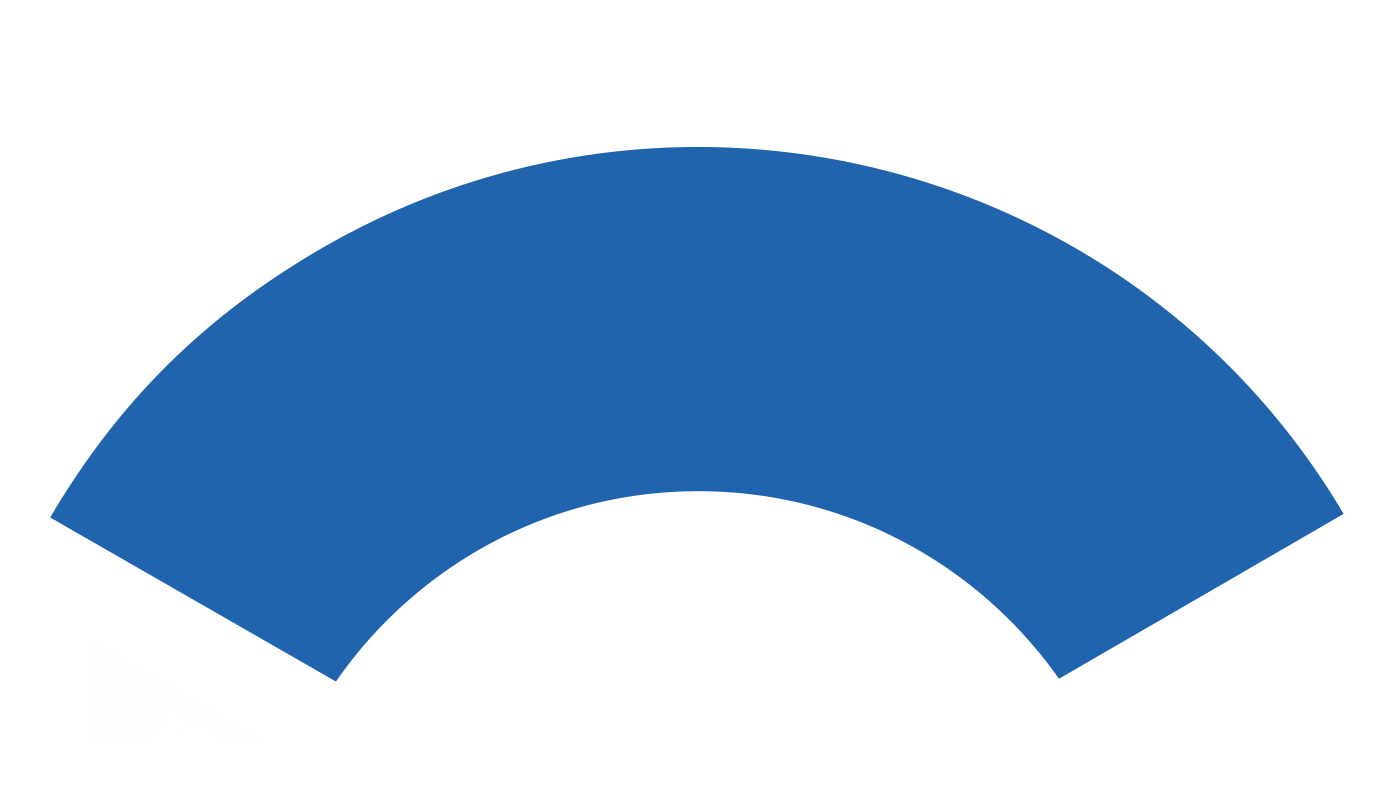 7
Zdroj: ČSÚ a NRR
Možné dopady rozvolnění fiskální politiky
Novela zákona o pravidlech rozpočtové odpovědnosti z dubna 2020 zvýšila maximální přípustné hodnoty strukturálního deficitu pro roky 2021–2027 z 1 % HDP až na 4 % pro rok 2021. V dalších letech by mělo docházet ke snižování strukturálního salda o 0,5 p. b. ročně.
Vyčerpání rozvolněných limitů strukturálního salda v následujících letech by vedlo k vyšší úrovni veřejného dluhu a uspíšilo by dosažení hranice dluhové brzdy. 
Další zkrácení doby do dosažení dluhové brzy by nastalo, pokud by deficit státního rozpočtu za rok 2020 dosáhl schválených 500 mld. Kč
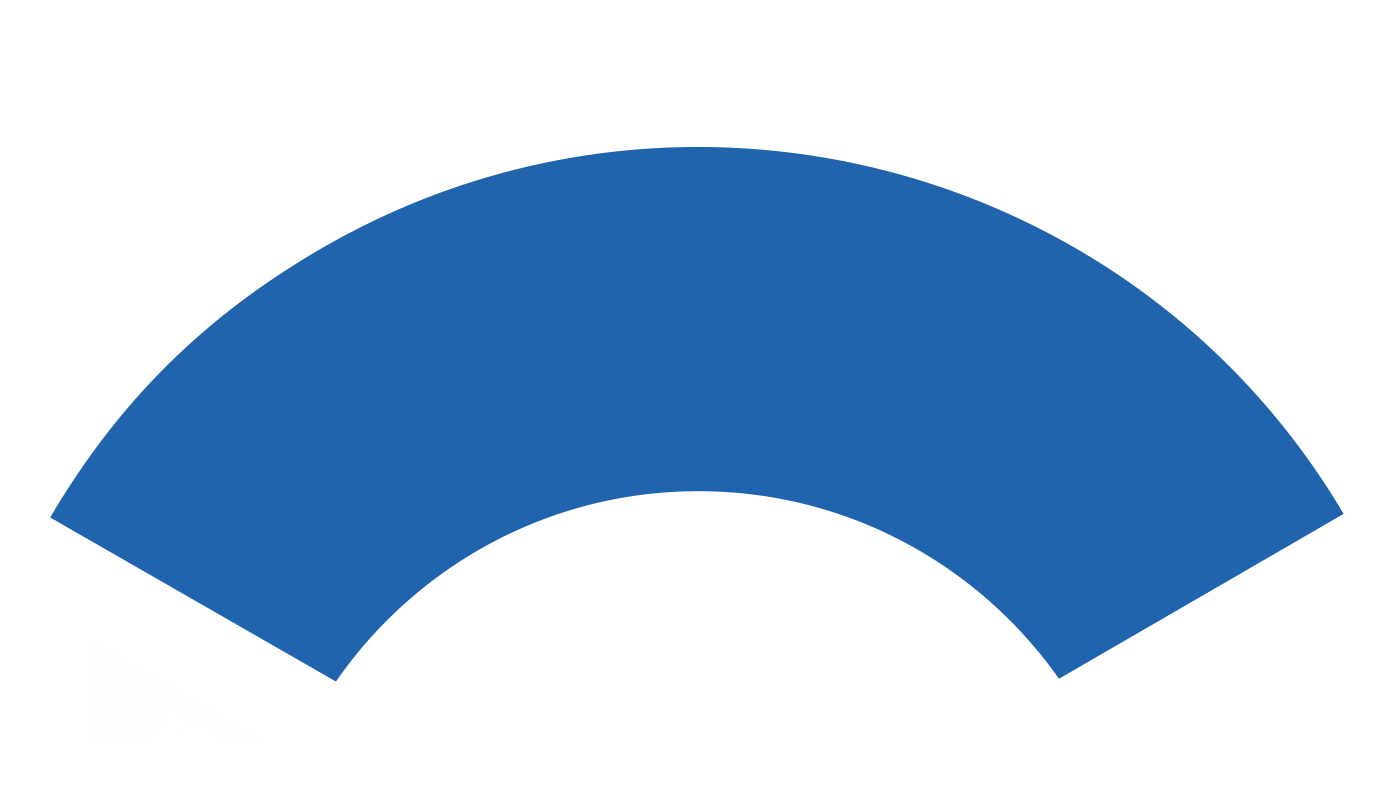 8
Zdroj: výpočty NRR
Děkuji za pozornost